Vocabulary Unit One
AP English Courses

Quizlet Review: https://quizlet.com/410317335/ap-vocabulary-unit-1-flash-cards/
Greek & Latin Roots
FAC (Latin) “to make; to do”
OPUS (Latin) “work” or “wealth, power, resource”
ERG (Greek) “work”
LABOR (Latin) “work”
STA, STI (Latin) “to stand” “to stay”
POS (Latin) “to put” “to place”
STAS, STAT (Greek) “standing”
ENT, ESS (Latin) “to be”
Apropos
(prep.) With regard to
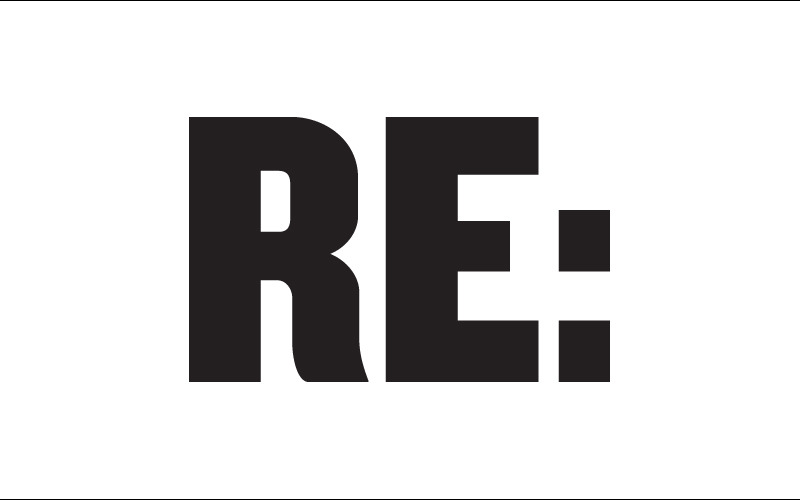 Belabor
(v.) To discuss in too much detail; to attack
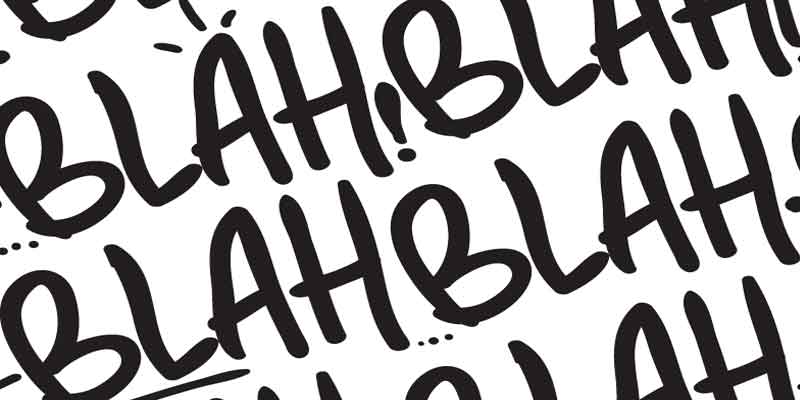 Caprice
(n.) A sudden and unaccountable change in mood or behavior
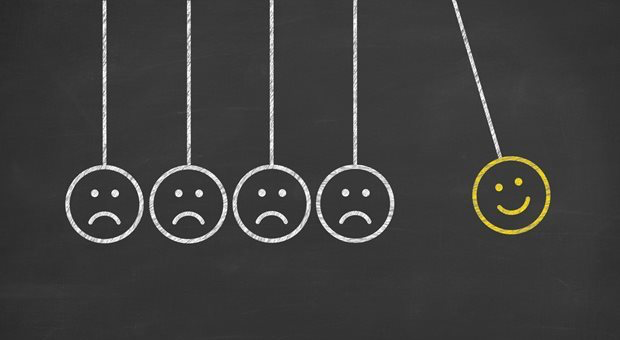 Depose
(v.) To remove from office or power
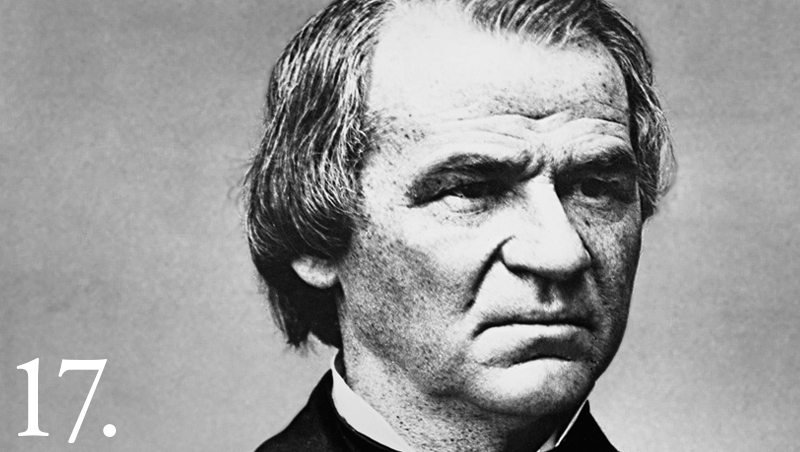 Discomfit
(v.) To embarrass or confuse
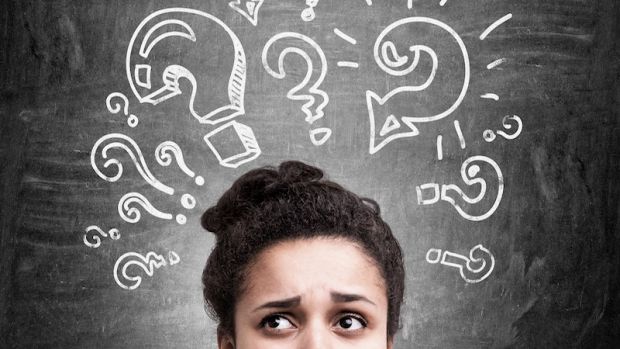 Ecstasy
(n.) An intense joy or delight
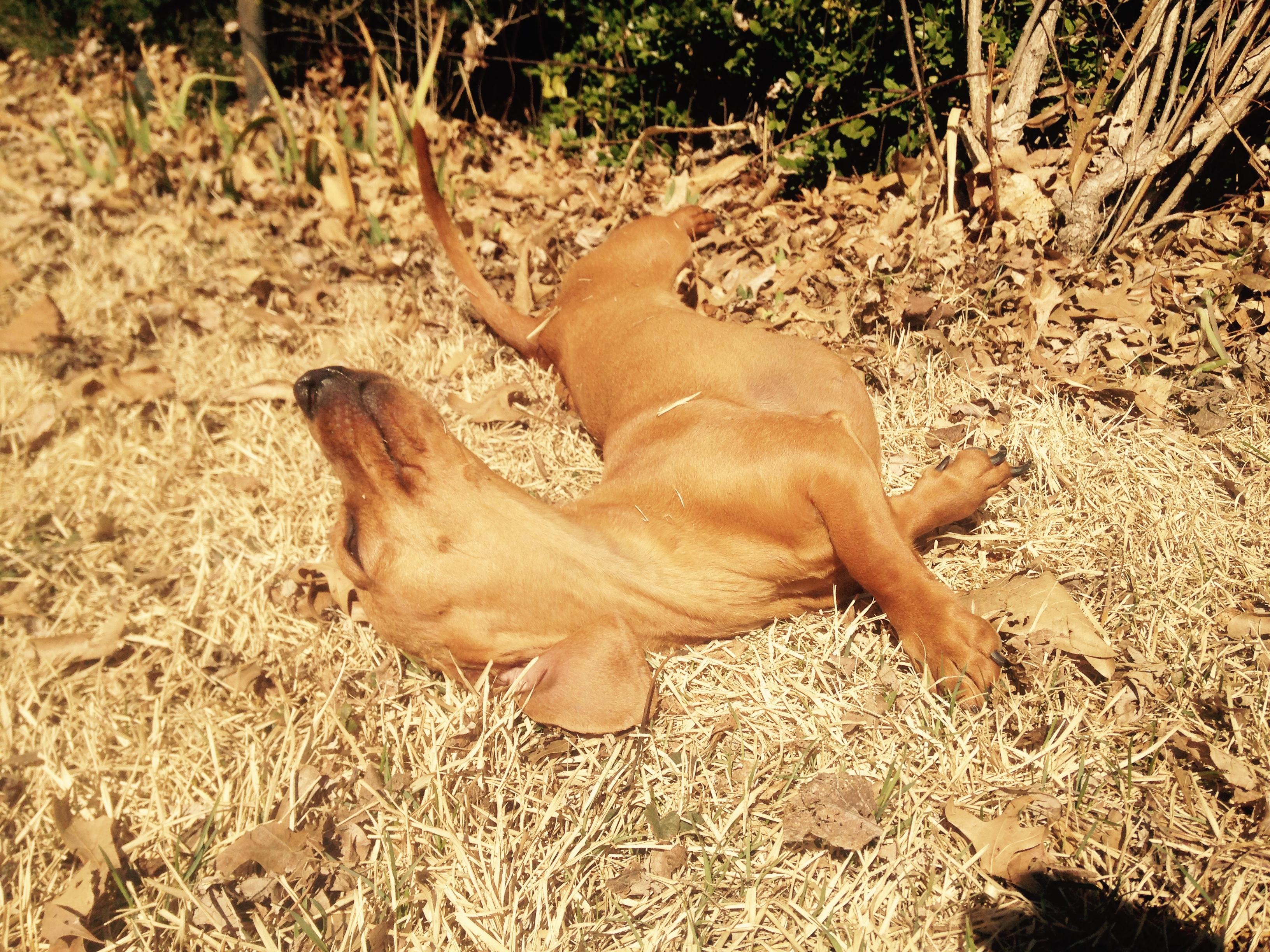 Edification
(n.) An improvement or an enlightenment
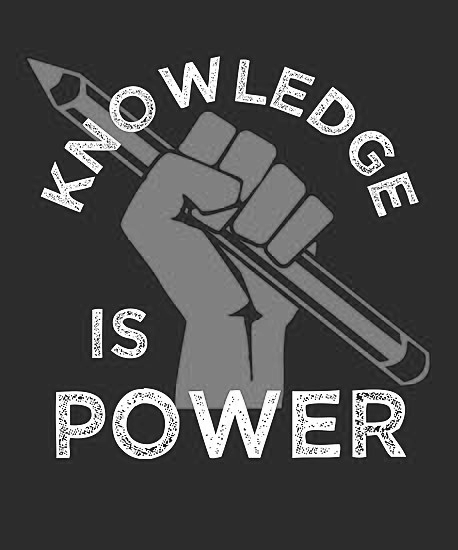 Entity
(n.) A being
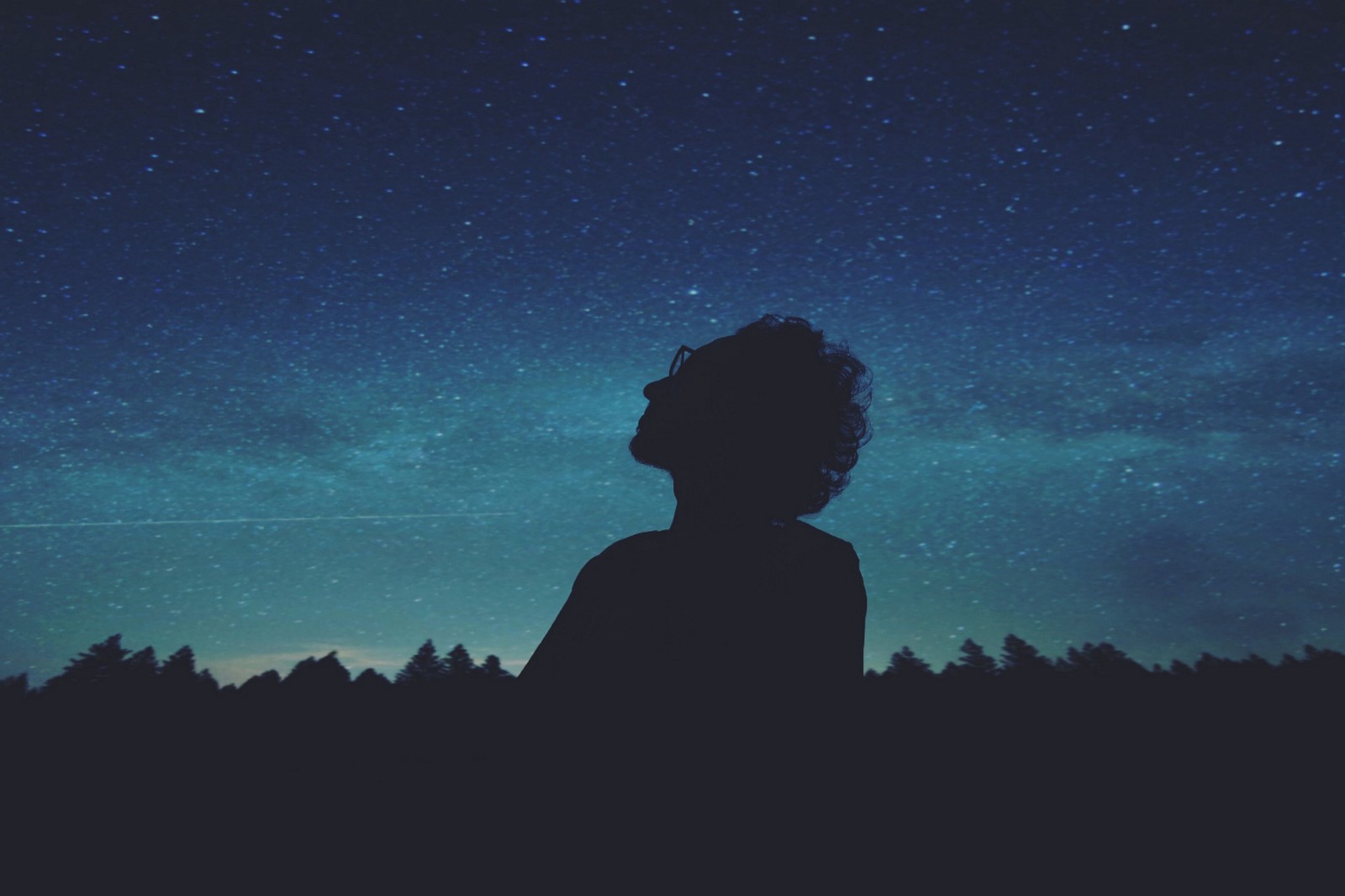 Laborious
(adj.) Requiring mental and physical effort
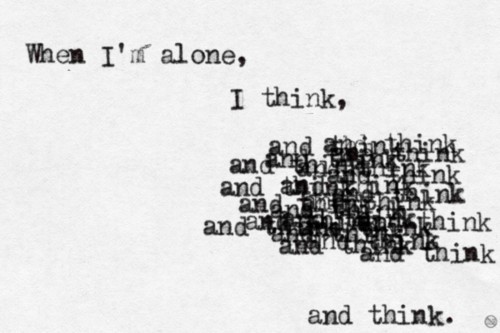 Lethargy
(n.) A state of sluggishness, inactivity, and apathy
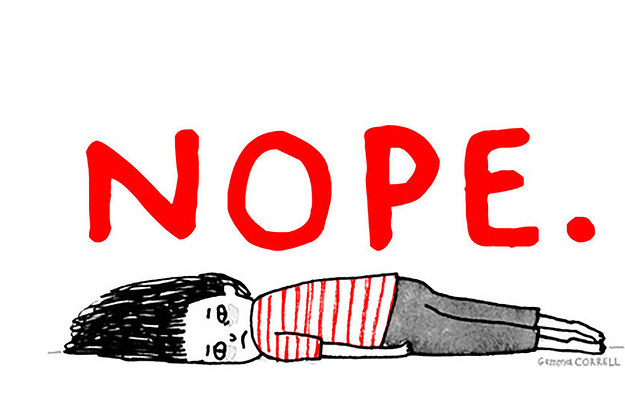 Liturgy
(n.) A pattern of prayer or worship
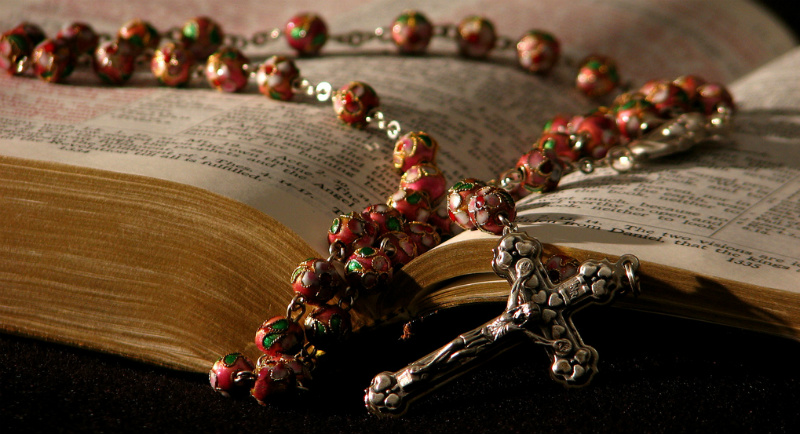 Magnum Opus
(n.) Greatest work of an artist, writer, or composer
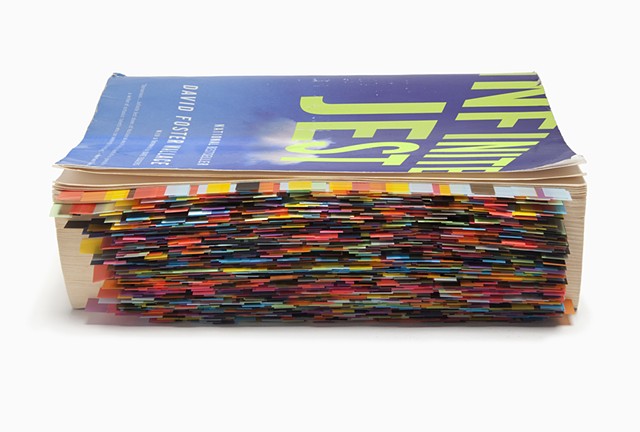 Malfeasance
(n.) Misconduct or wrongdoing, especially by a public official
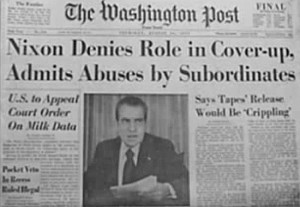 Modus Operandi
(n.) A specific manner of working
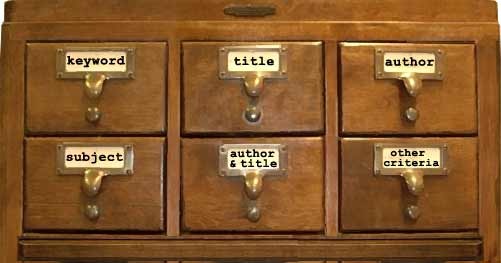 Rapport
(n.) a positive relationship
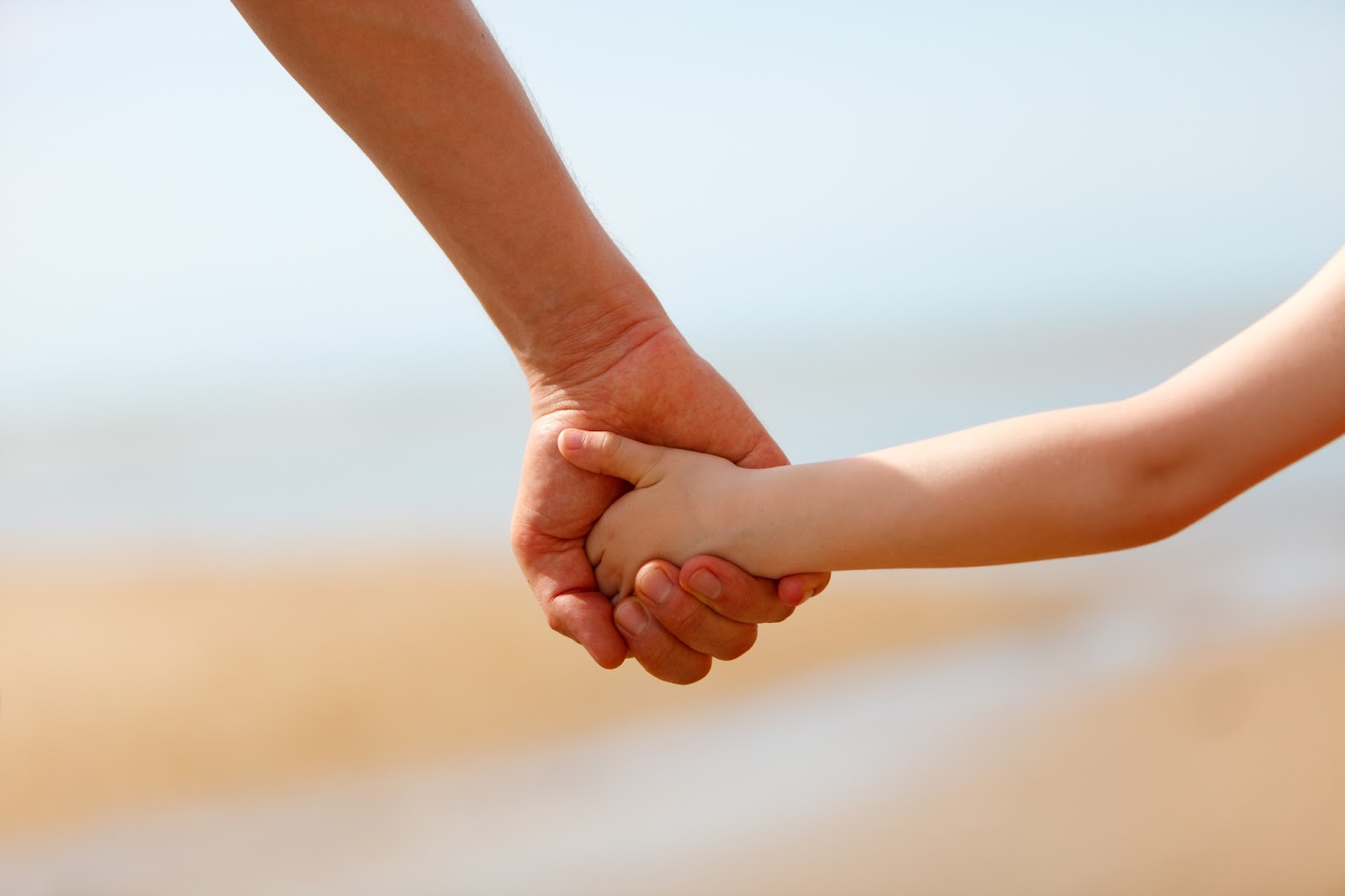 Restive
(adj.) Resisting authority; difficult to control; restless; fidgety
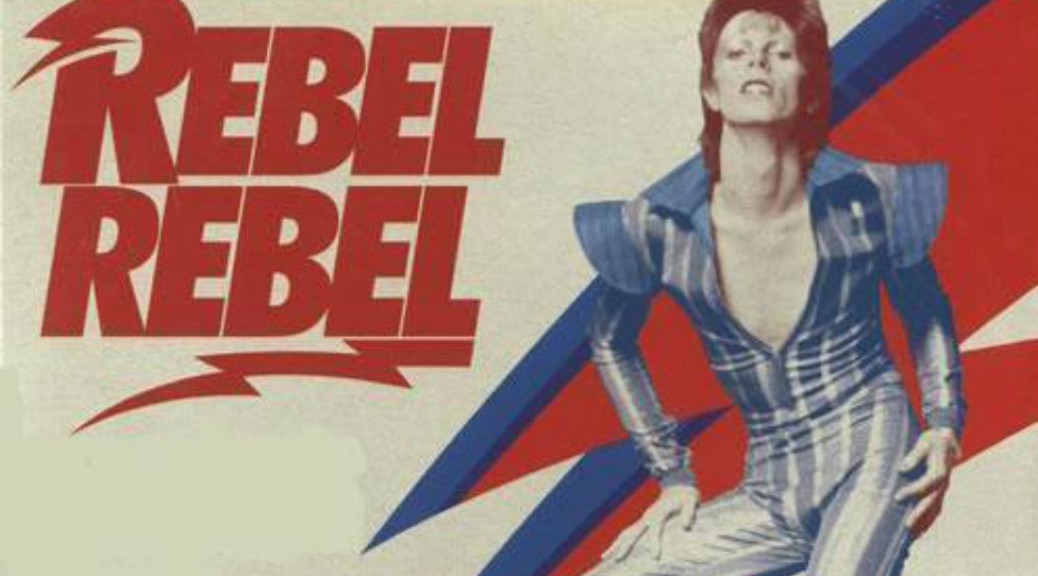 Stanch
(v.) To stop the flow of
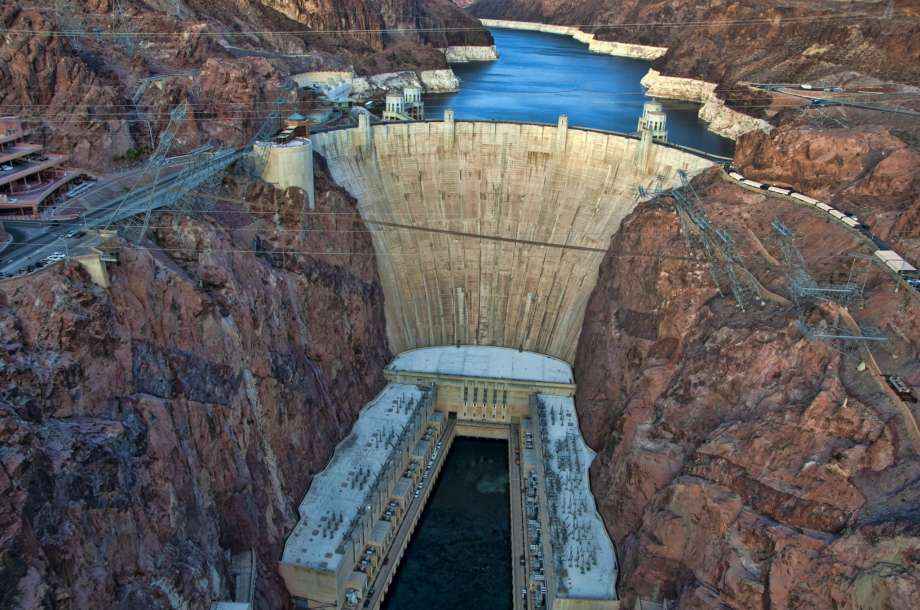 Stasis
(n.) A condition in which there is no change
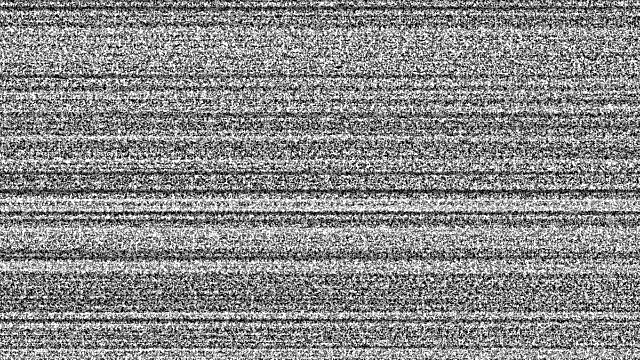 Staunch
(adj.) Firm and steadfast
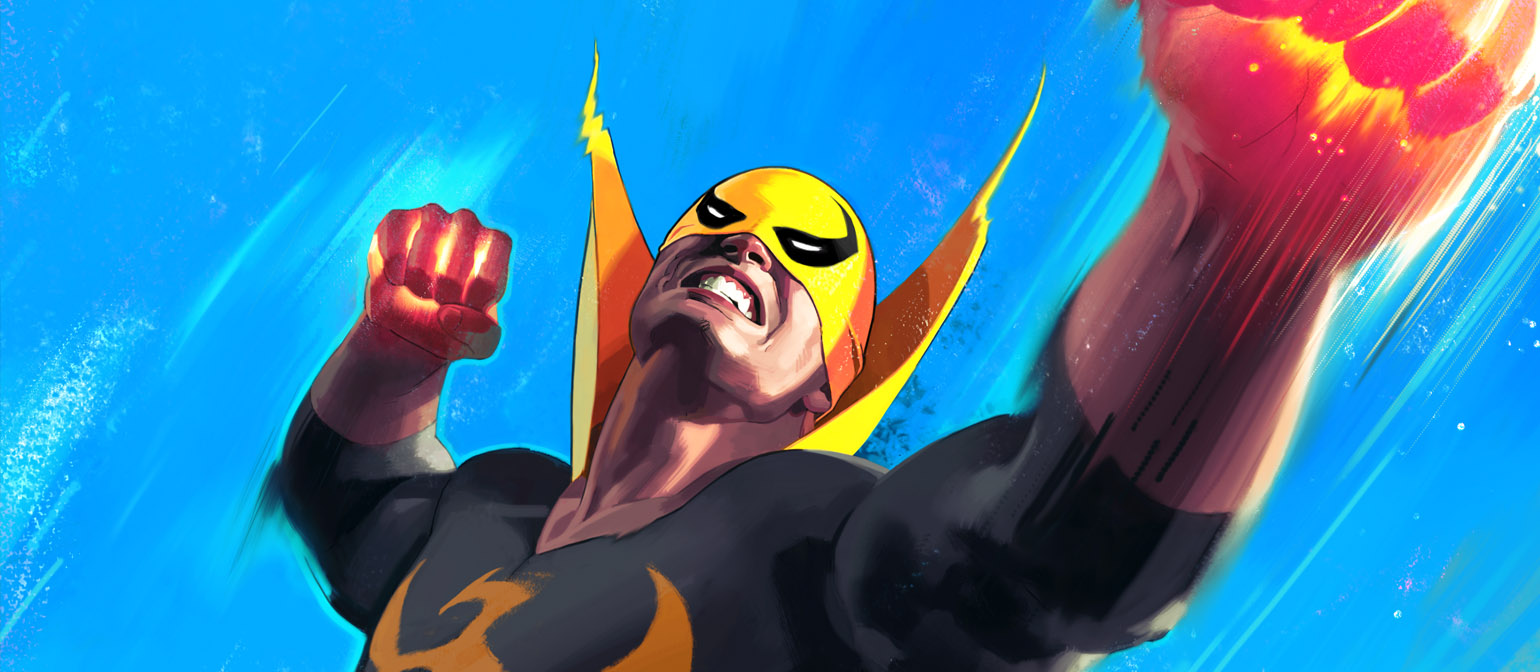 Surfeit
(n.) The condition of being too full; an overabundance
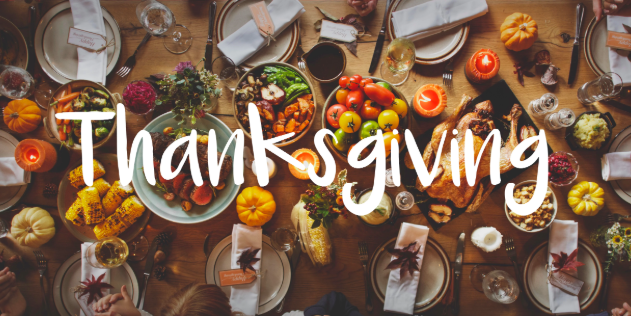 Synergy
(n.) The power that results from the combination of two or more forces
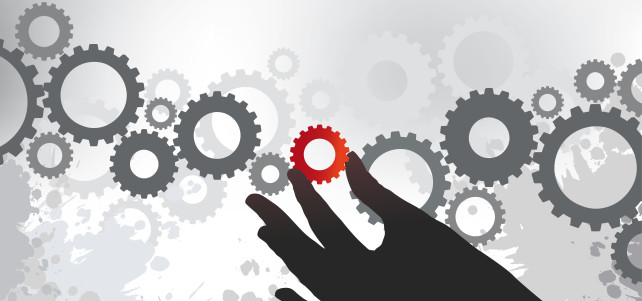